Titulo do trabalho
Minhas qualificações para esta posição
Administração
Negócios
Marketing
Lorem ipsum dolor sit amet, consectetur adipiscing elit. Morbi tristique sapien.
Lorem ipsum dolor sit amet, consectetur adipiscing elit. Morbi tristique sapien.
Lorem ipsum dolor sit amet, consectetur adipiscing elit. Morbi tristique sapien.
Lorem ipsum dolor sit amet, consectetur adipiscing elit. Morbi tristique sapien.
Lorem ipsum dolor sit amet, consectetur adipiscing elit. Morbi tristique sapien.
Lorem ipsum dolor sit amet, consectetur adipiscing elit. Morbi tristique sapien.
Lorem ipsum dolor sit amet, consectetur adipiscing elit. Morbi tristique sapien.
Lorem ipsum dolor sit amet, consectetur adipiscing elit. Morbi tristique sapien.
Experiência profissional
Formaçao
2013: Empresa – Cargo exercido Lorem ipsum dolor sit amet, consectetur adipiscing elit. 

2012: Empresa – Cargo exercido Lorem ipsum dolor sit amet, consectetur adipiscing elit. 
2011: Empresa – Cargo exercido Lorem ipsum dolor sit amet, consectetur adipiscing elit.
2004: Universidade – Cidade – Grau                                        Lorem ipsum dolor sit amet, consectetur adipiscing elit. Morbi tristique sapien.

2002: Universidade – Cidade – Grau                                        Lorem ipsum dolor sit amet, consectetur adipiscing elit. Morbi tristique sapien.
2016: Empresa – Cargo exercido Lorem ipsum dolor sit amet, consectetur adipiscing elit. 

2015: Empresa – Cargo exercido Lorem ipsum dolor sit amet, consectetur adipiscing elit. 
2014: Empresa – Cargo exercido Lorem ipsum dolor sit amet, consectetur adipiscing elit.
Vincent Burgraffe
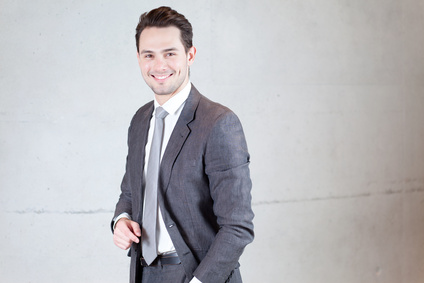 Lorem ipsum dolor sit amet, consectetur adipiscing elit. Morbi tristique sapien nec nulla rutrum imperdiet. Nullam faucibus augue id velit luctus maximus. Interdum et malesuada fames ac ante ipsum primis in faucibus. Etiam bibendum, ante nec luctus posuere, odio enim semper tortor, id eleifend mi ante vitae ex. Sed molestie varius erat a aliquet.
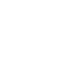 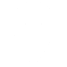 12 Street Name, Lisboa
name@mail.com
000 111 333
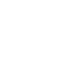